Chicago
Balloon Frame House
Skyscraper
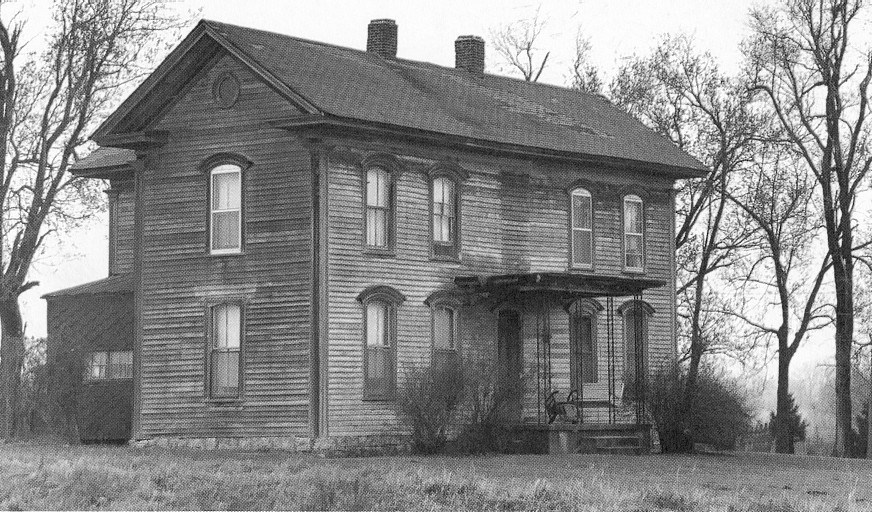 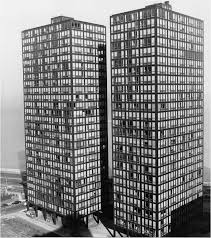 Balloon Frame
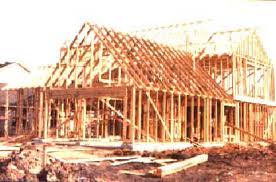 Balloon frame , struttura a pallone, formata da numerosi e sottili listelli di legno, accostati a distanze modulari e uniti con semplici chiodi.
Incendio di Chicago
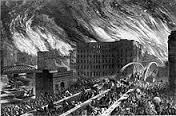 Nel 1871 Chicago fu quasi totalmente distrutta a causa di un incendio che divampò indomabile, distruggendo case che a quei tempi erano costruite in legno secondo la tecnica del Balloon Frame.
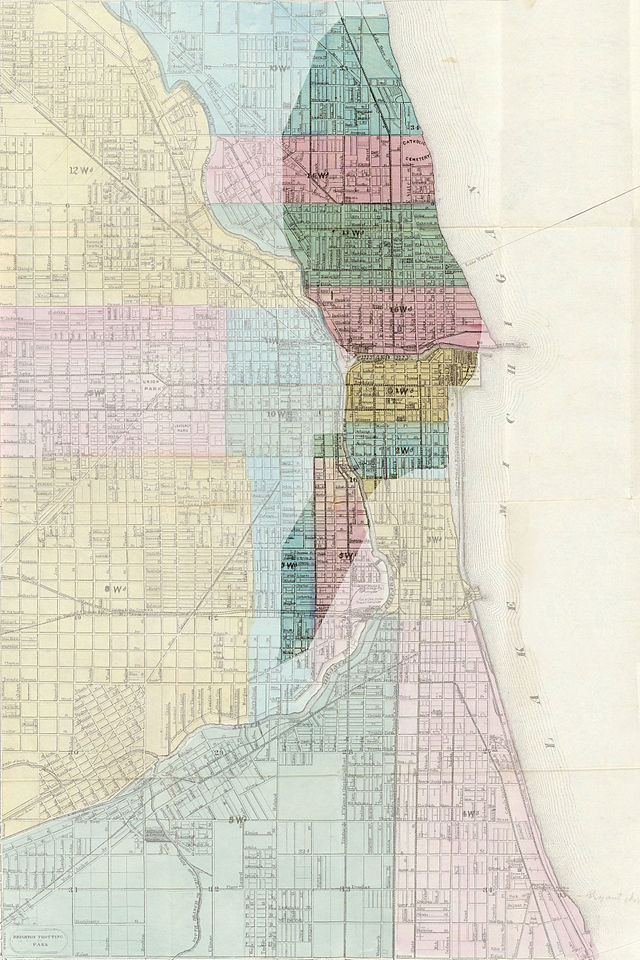 Boom Economico
In quel momento la città attraversava una fase di crescita economica che aveva dato origine ad una fervida attività edilizia, concentrata soprattutto nella zona centrale, il cosiddetto Loop.
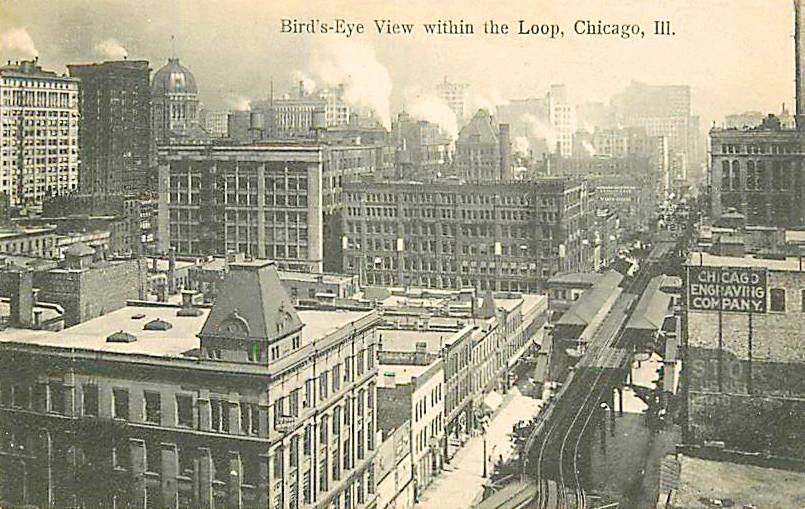 Rinascita Edilizia
Nuova tipologia edilizia: Skyscraper ( Il Grattacielo), con l’introduzione di un nuovo elemento di costruzione, l’acciaio.
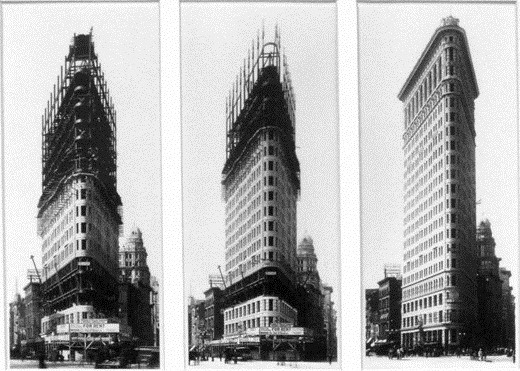 Struttura Skyscraper
La struttura dei Grattacieli, come già detto costruita in acciaio è costituita da travi e pilastri imbullonati, formando uno scheletro metallico relativamente sottile, identico per ogni piano.
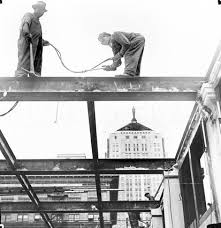 William Le Baron Jenney
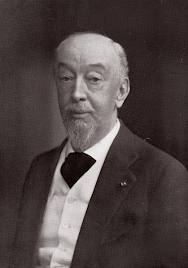 Jenney, William Le Baron. - Architetto e ingegnere statunitense (Fairhaven,Massachusetts, Los Angeles 1832 - 1907). Studiò a Parigi e fu ingegnere militare durante la guerra di Secessione. Nel 1868 si stabilì a Chicago, dove progettò edifici multi-piani con scheletro in ferro, ponendo le basi della scuola di architettura che dalla città prese il nome.
La sua opera più significativa, Home Insurance Building, fu demolita nel 1931.
Home Insurance Building
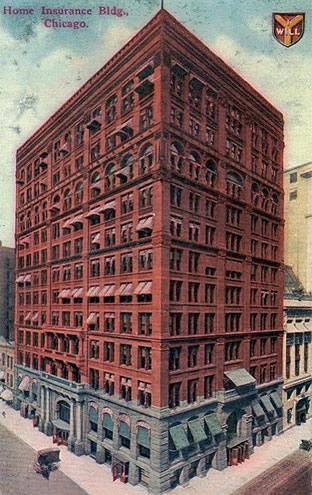 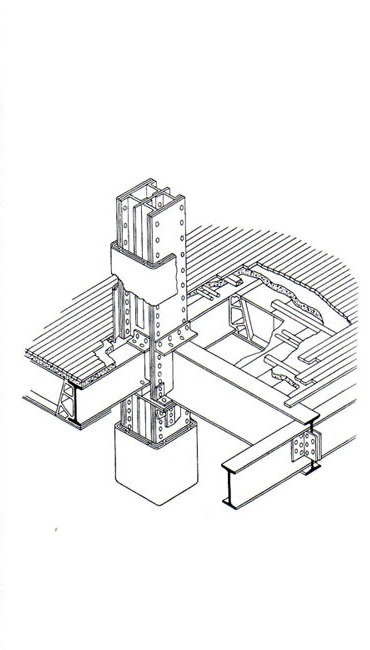 Travi verticali in acciaio
Pavimento in legno
Gettata di cemento
Rivestimento in malta ignifuga
Solaio in laterizio
Travi orizzontali in acciaio
Tubature del gas
<<La Scuola di Chicago>>
La ricerca del superamento del limite di altezza fu ripresa dagli allievi di Le Baron Jenney: 


William Holabird  (1854-1923) 



Martin Roche (1855-1927) 



Louis Sullivan (1856-1924)
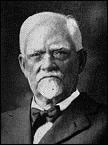 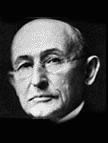 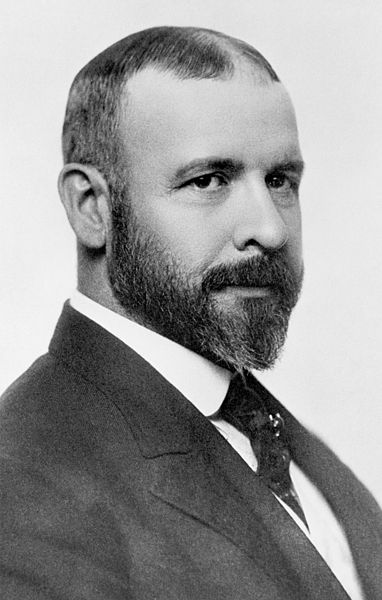 Il forte carattere unitario di questi architetti e di altri, come:
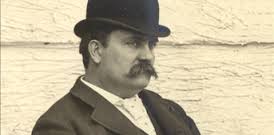 Daniel Burnham (1846-1912)
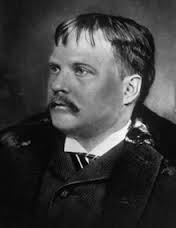 John Root (1850-1891)
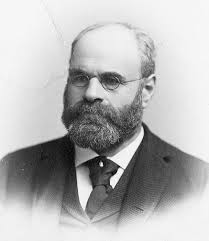 Dankmar Adler (1844-1900)
Reliance Building
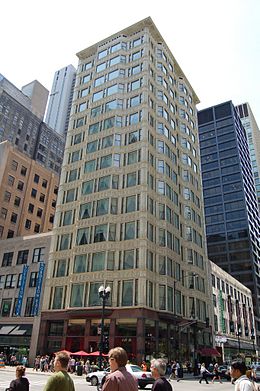 Realizzato da Burnham & Root tra
il 1891 e il 1896.Al di sopra di un basamento di due piani, l’edificio ripete tredici piani identici in vetro.
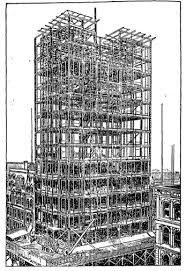 Problema della struttura
Il problema della forma è affrontato in sede teorica soprattutto da Louis Sullivan, il maggior esponente della Scuola di Chicago. Nel suo saggio The Tall Building Artistically Considered (1896).
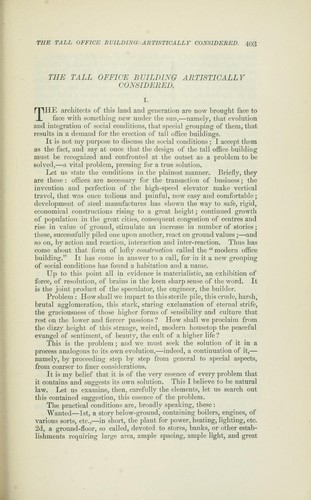 Guaranty Building
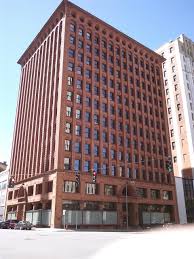 Guaranty Building, è un edificio situato a Buffalo, nello stato di New York.
Fu costruito da Sullivan e Adler.
La struttura e alta 13 piani, i due architetti eliminano gli archi e mettono in risalto soltanto la griglia di pilastri ricoperta di mattoni.
Grandi Magazzini Carson, Pirie e Scott
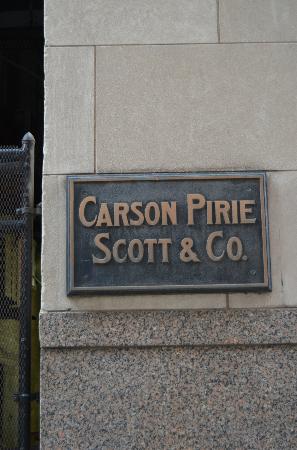 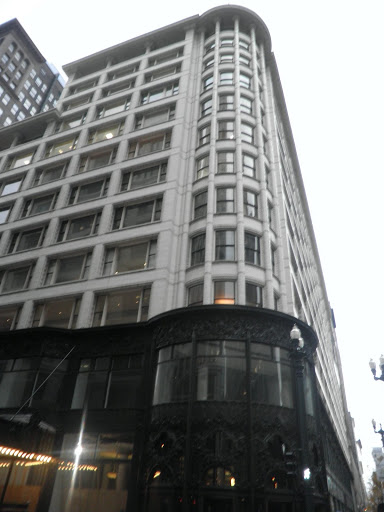 Situato all’angolo dell’incrocio più trafficato di Chicago.
L’architetto utilizza la composizione tripartita.
L’Esposizione Colombiana
L’esperienza della scuola di Chicago sembra esaurirsi nel 1893, anno in cui la città ospita L’Esposizione Colombiana.
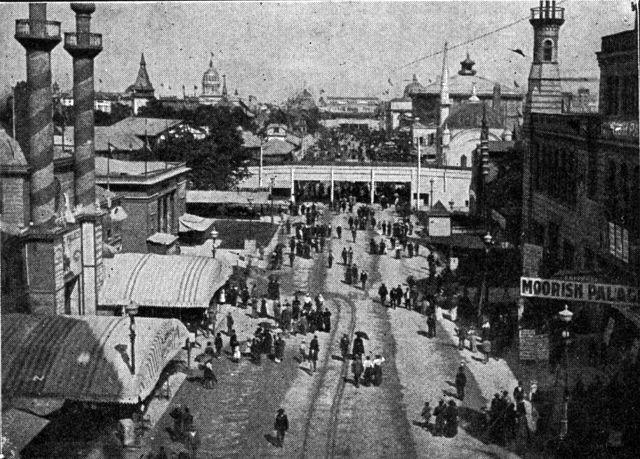 Conway Building
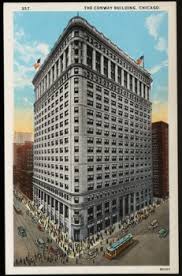 Il coordinatore degli architetti dell’Esposizione Colombiana, fu Daniel Burnham, esso fa ritorno alle forme classiche.
Un esempio fu il Conway  Building, dove l’architetto torna a nascondere la struttura metallica dietro un rivestimento in pietra e un monumentale coronamento di tre piani con ordini classici.
Il più bel palazzo per uffici del mondo
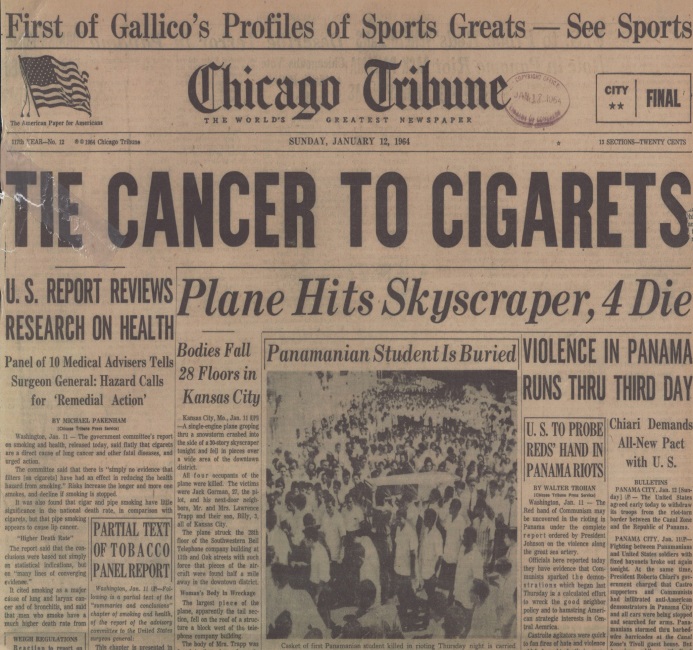 1922, the most beautiful office building in the world.
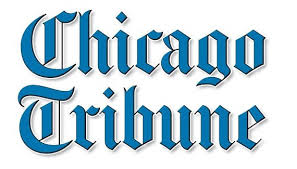 Tribune Tower
Vincitori sono cosi due architetti di New York, Howells e Hood.
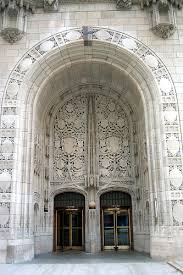 Il loro grattacielo e in perfetto stile gotico, ispirato alla cattedrale francese di Rouen.
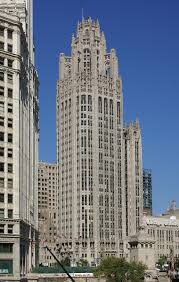 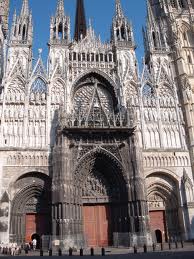 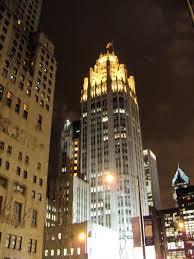 Mies van de Rohe
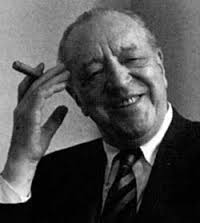 Il concetto di scuola di Chicago viene ripreso dall’architetto tedesco Mies van de Rohe, che si trasferì a Chicago.
Egli attua una semplificazione alla forma del grattacielo, alcuni critici battezzeranno ironicamente questa nuova forma <<Pelle e Ossa>>
Lake Shore Drive Apartments
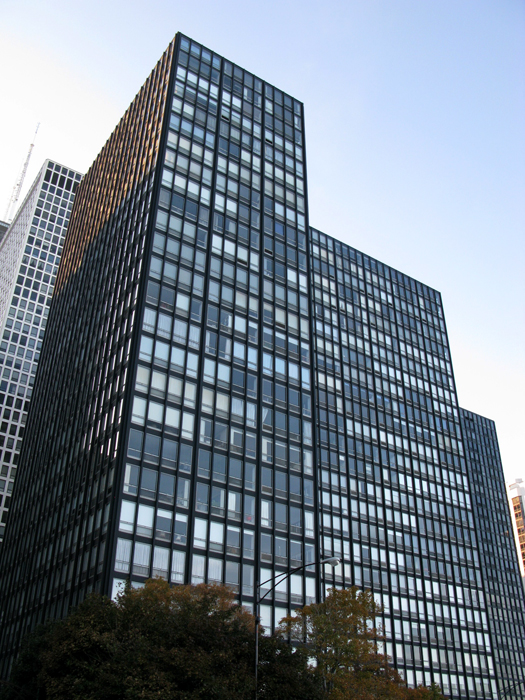 Mies applica il rivestimento in curtain wall a due grattacieli gemelli in acciaio e vetro.
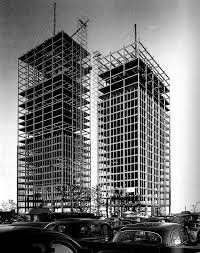 Sears Tower
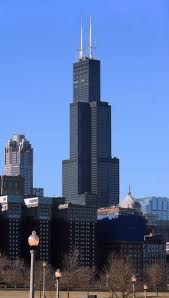 Costruita a Chicago nel 1974 dallo studio Skidmore, Owings e Merrill.
Alto 442 metri, ha una pianta quadrata ed è completamente realizzato con curtain walls tutte le facciate.
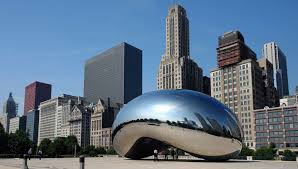 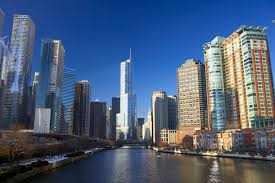 FINE
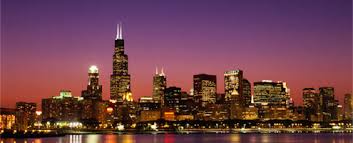 Luigi Mauro 5°A